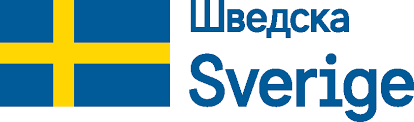 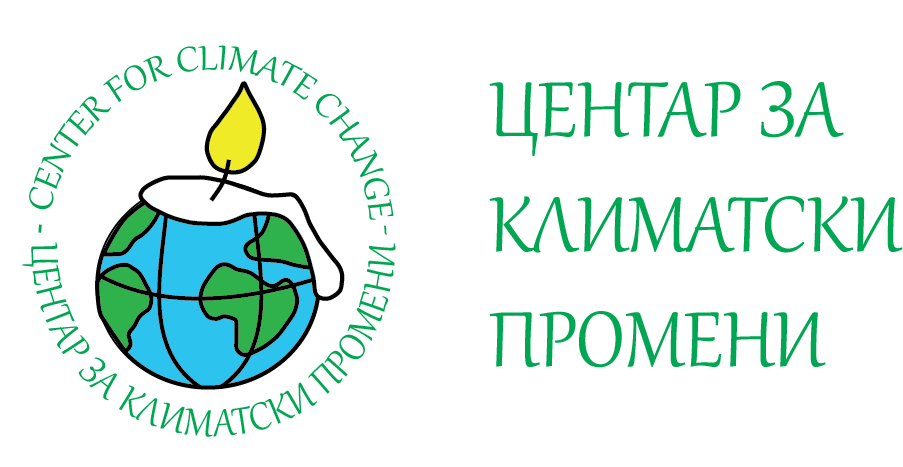 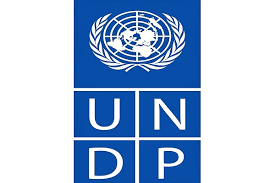 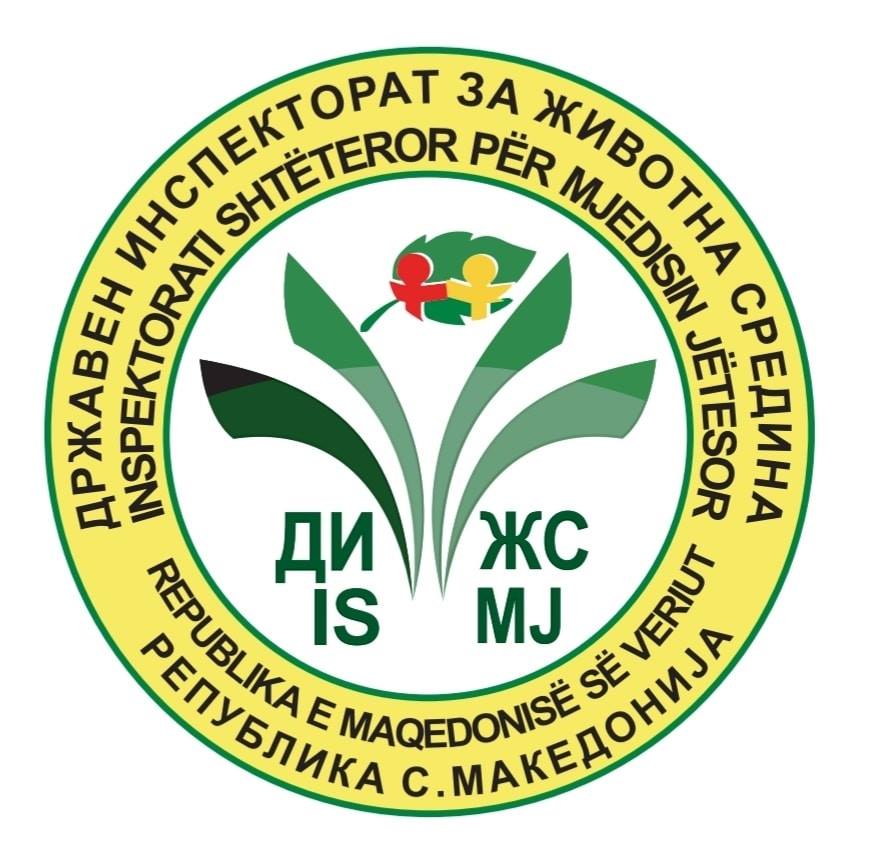 ТРЕНИНГ ЗА ИНСПЕКЦИСКИ НАДЗОР ВО ЖИВОТНАТА СРЕДИНА(Струмица, Куманово, Кавадарци, Струга и Гостивар)Закон за инспекциски надзор во животната средина (Сл.весник на РСМ бр.99/2022 од 21.04.2022 година)
Дарко Блинков, Генерален Инспектор за животна средина
d.blinkov@sei.gov.mk, 075/404-410, www.sei.gov.mk
Потреба за донесување на Законот
Потребата за донесување на Законот произлезе уште во 2015 година, во рамките на ЕУ Твининг Проектот „Зајакнување на административните капацитети на централно и локално ниво за спроведување  на законодавството од областа на животната средина“.
Во 2016 година беше подготвен Нацрт Законот.
Постапката за донесување неколку пати беше започната (трипати 2016, 2017 и 2021 година), но истиот конечно на 19.04.2022 година, беше донесен од страна на македонското собрание.
Потребата за донесување на законот
Согласно  ЕУ acquis  инспекцискиот надзор е уреден во:
Препораките за минимум критериуми за инспекциски надзор (2001) кои сеуште се во сила (RMCEI);
Други ЕУ мерки со кои се уредува инспекцискиот надзор: Директива за индустриски емисии, СЕВЕСО Директива, Регулатива за увоз и извоз на отпад.
Заради уредување на сите барања на едно место беше одлучено дека на национално ниво е најдобро да се подготви посебен закон во кој ќе се уредат специфичните прашања за инспекциски надзор во животната средина.
Доцнењето на донесувањето на овој закон, континуирано беше нотирано во извештаите на ЕК како негативна забелешка и како обврска која е неисполнета.
Содржина на Законот
Законот за инспекциски надзор од 2019 година (ЗИН) како т.н рамковен закон за инспекциските служби, превзема дел од одредбите од тогашниот Нацрт Закон за инспекциски надзор во животната средина и концепциски во голема мера е пресликан.
Овој Закон го следи текстот на ЗИН, но истиот како посебен Закон врши дообјаснување и дополнување на одредбите кои се само генерално уредени или воопшто не се уредени во ЗИН-от.
Целта на Законот е подетално уредување на инспекцискиот надзор во животната средина заради надминување на проблемите кои постојат при вршењето на инспекцискиот надзор во животната средина.
ЗИНЖС наспроти ЗИН
ЗИН
Закон за ИЖС
Годишен и месечни планови за ИН и два Шест месечечни Извештаи за работа на инспекциската служба (за општините не е дефинирана обврска за доставување на Планот/Извештаите на мислење до ИС).
Генерални обуки.
Проценка на ризик – генерални критериуми.
Општо за регистри и содржина на регистри.  
Генерално уредено.
Планирање на инспекциски надзор во животната средина (Стратегија за ИНЖС, Програма за ИНЖС и План за инспекциски надзор во животната средина).
Стручни оспособувања – специјализирани обуки.
Проценка на ризик – доуредување согласно ЕУ мерките.
База на податоци и Регистар на субјекти.
Спроведување на ИНЖС (специфицирање согласно потребите на ИЖС).
Надзор над законитоста на работата на ЕЛС во делот на инспекциската служба.
Главни прашања кои се уредуваат со Законот за инспекциски надзор во животната средина
Организација на инспекцискиот надзор во животната средина.
Планирање на ИЖС.
Спроведување на ИЖС.
Надзор над законитоста на работата на органите на ЕЛС во делот на инспекциските служби.
Организација на инспекцискиот надзор во животната средина
Надлежноста и организацијата на инспекцискиот надзор на централно и локално ниво – ОНА што досега беше уредено во повеќе закони сега е уредено во овој закон.
Со цел надминување на одредени состојби со административните капацитети, предложени се одредени решенија како што се:
Задолжително назначување на овластени инспектори за животна средина кои исклучиво ќе ги вршат работите на овластен инспектор за животна средина (не и други работи како што е случај сега). 
Во недостиг на кадар, користење на можноста за меѓуопштинска соработка во инспекцискиот надзор (Законот за меѓуопштинска соработка) 
Обезбедување на поголема специјализација на кадарот по медиуми и области од животната средина.
Планирање на инспекцискиот надзор во животната средина
Планирање на инспекцискиот надзор е:
Повеќегодишно – Стратегија (шест години)
Тригодишно – Програма
Едногодишно – Годишен план кој се носи согласно ЗИН.
Цел: Планирањето во животната средина мора да опфати покриеност на целата територија на државата, преку соработка и координиран пристап на инспекциските служби со цел да се обезбеди  инспекцискиот надзор над сите медиуми и области во животната средина на централно и локално ниво и над сите субјекти.
Планирање на инспекцискиот надзор во животната средина
Главен недостаток на сегашниот систем е:
Недостасува координирано планирање на целата територија на државата, во која ќе бидат вклучени и активности на централно и локално ниво. 
Недоволна координираност на планирањето и соработка во процесот на планирање, која резултира со пропусти или преклопувања во надзорот на одредени медиуми или области или субјекти на надзор.
Потреба за посериозна анализа на резултатите од извештаите и соодветно планирање со кое ќе се надминат слабостите преку соодветно планирање.
Планирање на инспекцискиот надзор во животната средина
Повеќегодишното планирање на инспекциски надзор во животната средина мора да ги следи промените во политиките за животна средина;
Анализа на утврдените прекршувања се показател за мерките и активностите кои се потребни да се вклучат во политиките за животна средина;
Планирање на административните капацитети согласно потребите на долг рок, а не ад хок;
Специјализација на кадарот и навремено планирање на промените настанати како резултат на креирање на политиките за животна средина во насока на поефикасен инспекциски надзор.
Навремено и повеќегодишно планирање е начин за навремено предвидување и обезбедување на потребните финансиски средства за реализација на планираните активности во ИЖС.
Спроведување на инспекциски надзор
Доуредување на одредени прашања кои се однесуваат на спроведувањето на инспекциски надзор и се генерално уредени во Законот за инспекциски надзор (решенија, листи на проверки, СОПи, методологија и др.)
Во посебен член уредена е и соработката и координацијата помеѓу инспекторите на централно и локално ниво и меѓународна соработка на инспекторите.
Надзор над законитоста на работата на ЕЛС
Надзор над законитоста на работата на ЕЛС врши МЖСПП.
Надзорот се врши согласно План за надзор.
МЖСПП формира Комисија за надзор.
Предмет на надзор се обврските кои произлегуваат од одредбите на овој закон.
Извештај за спроведен надзор.
Рокови за исполнување на обврските од Законот
Стратегија и Програма за инспекциски надзор – две години
Назначување на овластени инспектори во општините или воспоставување на меѓуопштинска соработка – 31 Декември 2022 година.
Донесување на подзаконски акти – една година.
Ви благодарам за вниманието
ТЕМА ЗА РАЗМИСЛУВАЊЕ/ДИСКУСИЈА:
ИДНИНАТА НА ОРГАНИЗАЦИСКАТА ПОСТАВЕНОСТ НА СИСТЕМОТ ЗА ИНСПЕКЦИСКИ НАДЗОР ВО ЖИВОТНАТА СРЕДИНА ВО РЕПУБЛИКА С.МАКЕДОНИЈА